GK 18
Öppningsbudet 2♣
Överstarka händer
Med 12 – 19 hp och ojämn hand öppnar du med 
    1 trick i färg.

Med starkare händer, 20 hp eller mer och ojämn hand, 
    ska du öppna med 2♣.

Öppningsbudet 2♣ (följt av återbud i färg) är artificiellt och behöver inte innehålla någon klöverfärg.

Öppningsbudet 2♣ skall alerteras.

Öppningsbudet 2♣, följt av återbud i färg är krav till utgång.
På öppningsbudet 2♣ bjuder svarshanden antingen positivt eller negativt.
Svarsbudet 2♦ är negativt. Lovar 0-5 hp.


Alla andra bud är positiva och visar minst 6 hp.
	Ett färgbud visar minst 5 kort.
	2 NT lovar jämn hand.
     Med positiv hand och ruterfärg måste SH hoppa till 3♦.
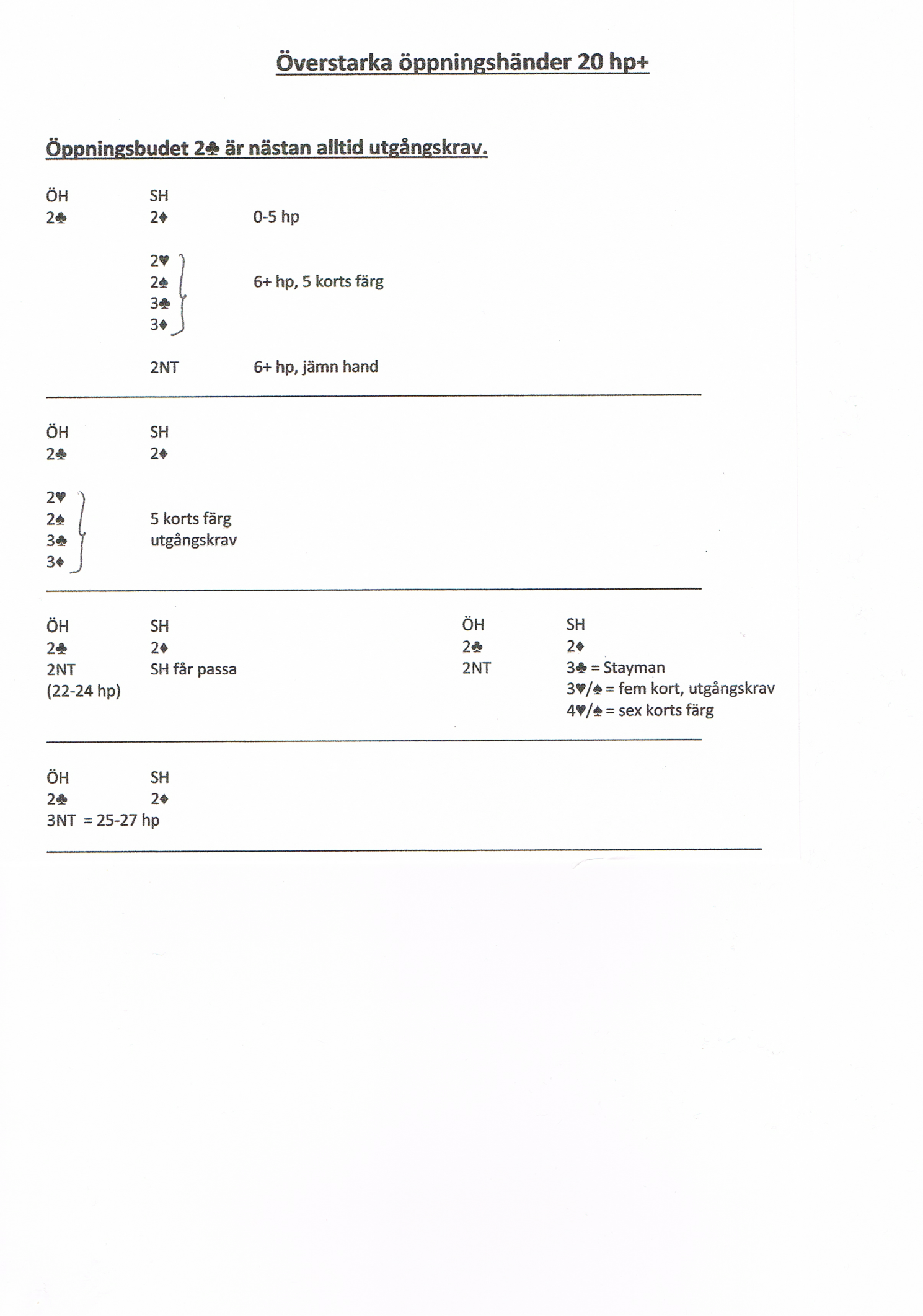 Din partner öppnar med 2♣. Vad bjuder du med följande kort?
♠ 9 7 4
♥ 7 6 2
♦ 9 7 5 3
♣ 9 7 5
2♦
Din partner öppnar med 2♣. Vad bjuder du med följande kort?
♠ Q J 8 5
♥ K 8 6
♦ 8 4 3 2
♣ 7 5
2 NT
Din partner öppnar med 2♣. Vad bjuder du med följande kort?
♠ Q T 8 5 3
♥ 8 6
♦ A 9 7 5 3
♣ 5
2♠
Din partner öppnar med 2♣. Vad bjuder du med följande kort?
♠ K T 9 8 7 5
♥ 6 4
♦ 9 7 6
♣ 9 6
2♦
Öppningshandens andra bud
2♣ - 2♦
	2♠ = fem kort
Svarshanden stöder med minst tre korts spader,
bjuder en egen minst femkorts färg eller bjuder sang.
OBS! Utgångskrav råder. SH måste fortsätta budgivningen.

2♣ - 2♦
	2♠  - 3LF
    3♥ = fyra korts hjärter
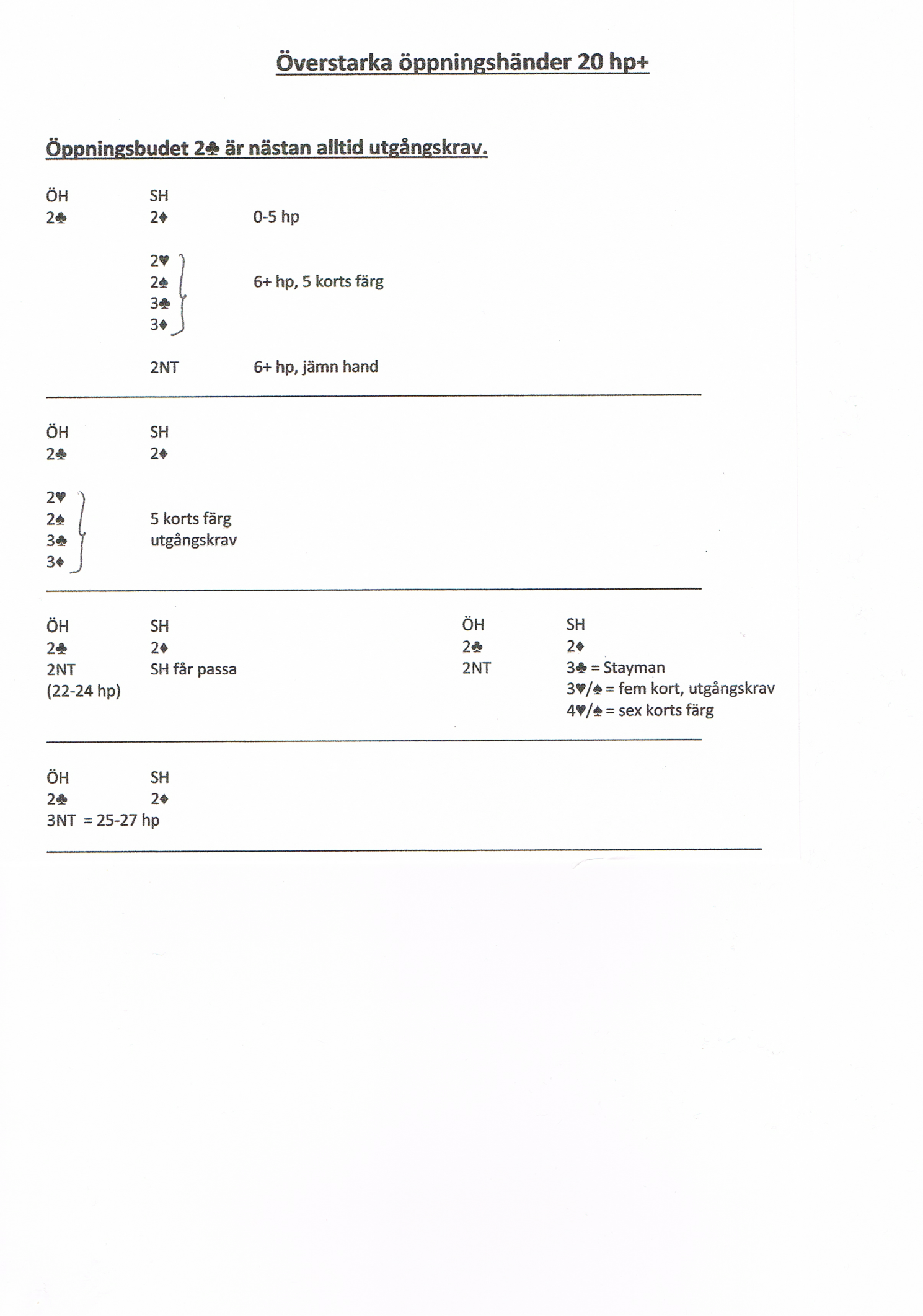 Öppningshanden återkommer med ett sangbud.
2♣ - 2♦
   2 NT = 22 – 24 hp, jämn hand

2♣ - 2♦
   3 NT = 25 – 27 hp, jämn hand
Öppningshanden återkommer med ett sangbud
2♣ - 2 ♥ / 2 ♠
   2 NT = 22 – 24 hp, jämn hand, ej tre korts hf


2♣ - 2 ♥ / 2 ♠ 
   3 NT = 25 – 27 hp, jämn hand, ej tre korts hf
Enda tillfälle då 2♣ öppningen inte är krav till utgång.
2♣   -   2♦
2NT – pass = 0–2 hp

Öppningshanden har begränsat sin styrka till
22-24 hp.
Då öppningshanden lovar jämn hand 22-24hpvill SH vara i utgång med minst 3 hp.
2♣ - 2♦
2 NT – 3NT         Inget högfärgsintresse, 3+hp.

2♣ - 2♦
2 NT – 3♥ eller 3♠ = fem korts färg

2♣ - 2♦
2 NT – 4♥ eller 4♠ = sex korts färg 
		(bjuds även med färre poäng än 3 hp)
Då öppningshanden lovar jämn hand 22-24hpvill SH vara i utgång med minst 3 hp.
2♣ - 2♦
2 NT – 3♣ = Stayman
3 ♦ = har ingen fyra korts högfärg 
3 ♥ = har fyra korts hjärter, 
		kanske också fyra korts spader
3 ♠ = har fyra korts spader
Lillslam och storslam
Lillslam 6♣, 6♦, 6♥, 6♠, 6 NT
33 poäng  och minst tre äss


Storslam 7♣, 7♦, 7♥, 7♠, 7 NT
37 poäng  och samtliga äss
Mera bonus för slammar än för utgång
4♥		12 stick		480p / 680p 
		13 stick		510p / 710p

6♥		12 stick		980p   / 1430p
7♥		13 stick		1510p / 2210p
Blackwood ässfråga
Innan du bjuder lillslam kan du kontrollera att 
ni har tillräckligt många äss.

4 NT = ässfråga

5 ♣ = 0 eller 4 äss
5 ♦ = 1 äss
5 ♥ = 2 äss
5 ♠ = 3 äss
Kungfråga
Du har kontrollerat att ni har alla äss med 4 NT.
Du är intresserad av storslam. 
Kontrollera nu antalet kungar med 5 NT.

6 ♣ = 0 kungar
6 ♦ = 1 kung
6 ♥ = 2 kungar
6 ♠ = 3 kungar
Om du frågar efter kungar lovar du samtidigt alla äss!